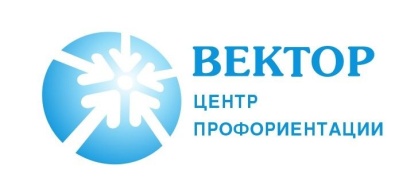 Профессиональные намерения учащихся 9-х , 11-х классов ОУ Кировского района 2014-2015 уч.год
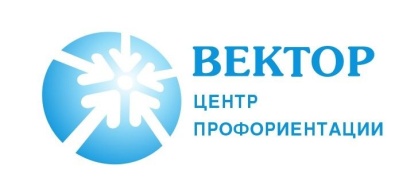 Информационный отчет выполнен СПб ГБУ «Центром содействия занятости и профессиональной ориентации молодёжи «ВЕКТОР» по материалам, предоставленным  образовательными учреждениями Кировского района.


Опрос проводился в сентябре 2014 года.
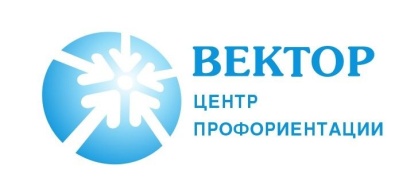 Данные о профессиональных намерениях
   предоставили 34 ОУ Кировского района

В опросе приняло участие 1380 школьников:
756 учащихся 9-х классов
624 учащихся 11-х классов


Из них: 747 девушек, 633 юношей
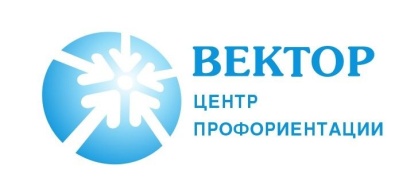 Выбор профессии / специальности
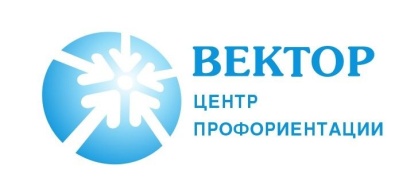 Выбор профессии / специальности
Выбор дальнейшего образовательного маршрута учащихся 9 классов
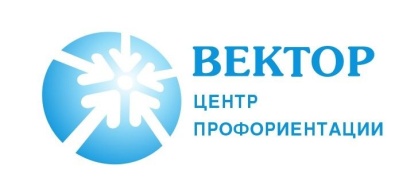 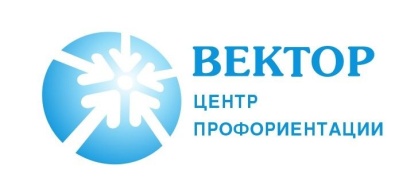 Выбор дальнейшего образовательного маршрута учащихся 11 классов
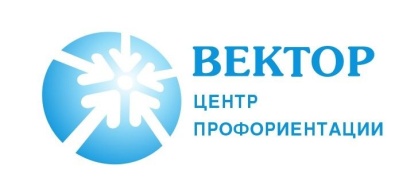 Распределение выборов учащихся по группам профессий/специальностей
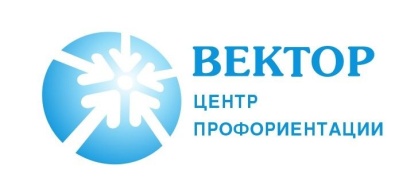 Рейтинг образовательных учреждений учащихся 9-11кл
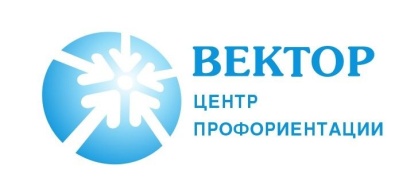 Результаты приема ВУЗов СПб в 2014 года (самый высокий балл ЕГЭ)
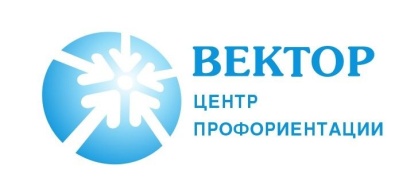 Результаты приема ВУЗов СПб в 2014 года (самый низкий балл ЕГЭ)
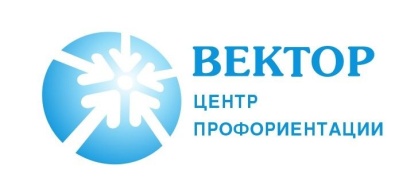 Профессиональные сферы,           востребованные в Северо-Западном    регионе (прогноз на 2015-2020 г.)*
IT технологии/Интернет
Торговля/Продажи
Производство/Технологии/Строительство
Экономика/Финансы/Банк
Туризм/Гостиничное дело/Сфера услуг
Медицина/Фармацевтика

*Источник: Рос Бизнес Консалтинг,Superjob,Head Hunter
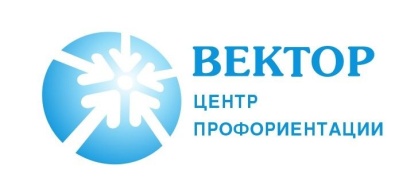 Выпускники каких ВУЗов и каких специальностей обращались в АЗН СПб в 2014-2015 (рейтинг по количеству заявлений)
17% безработных составляет молодёжь в возрасте 18-29 лет 

38% безработных имеют высшее профессиональное образование

ВУЗы 
РГПУ им.А.И.Герцена
Политехнический университет
Университет культуры и искусств
Университет сервиса и экономики
Аграрный университет,ГУАП,Университет технологии и дизайна
СЗАГС,ГУПС,ЛГУ им.А.С.Пушкина
Технологический институт, Лесотехнический университет

Специальности, направления (самые популярные)
Экономика, финансы
Юриспруденция
Связи с общественностью, реклама
Психология
Государственное и муниципальное управление
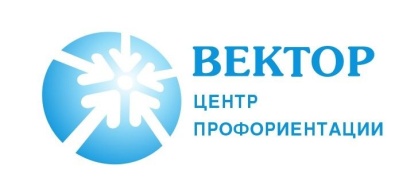 Центр содействия занятости и профессиональной ориентации молодежи «ВЕКТОР»
Консультации психолога по выбору профессии 
                    314-72-45
Консультации психолога и врача по выбору профессии.
                     315-32-13
Лекции для учащихся и родителей, профориентационные  экскурсии.
                    571-03-13

Адрес: Вознесенский пр., д. 25

БЛАГОДАРЮ ЗА ВНИМАНИЕ!